Aparato circulatoriopulso y presión
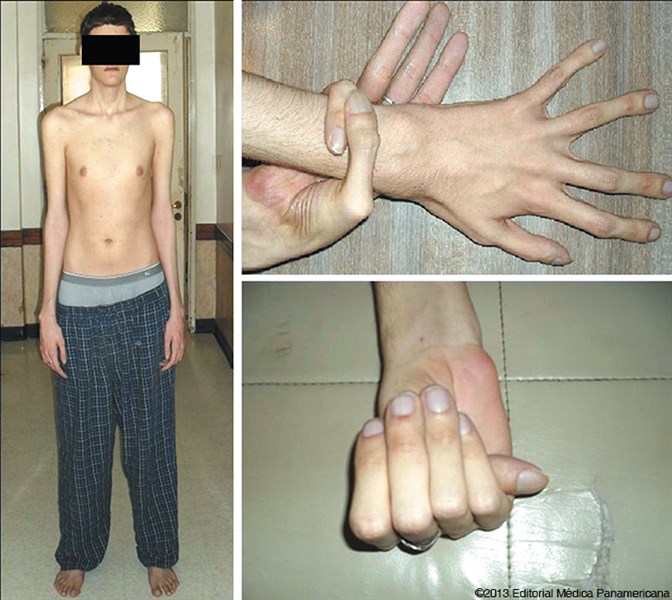 PULSO
Frecuencia
Regularidad
Amplitud
Igualdad
Forma
Simetría
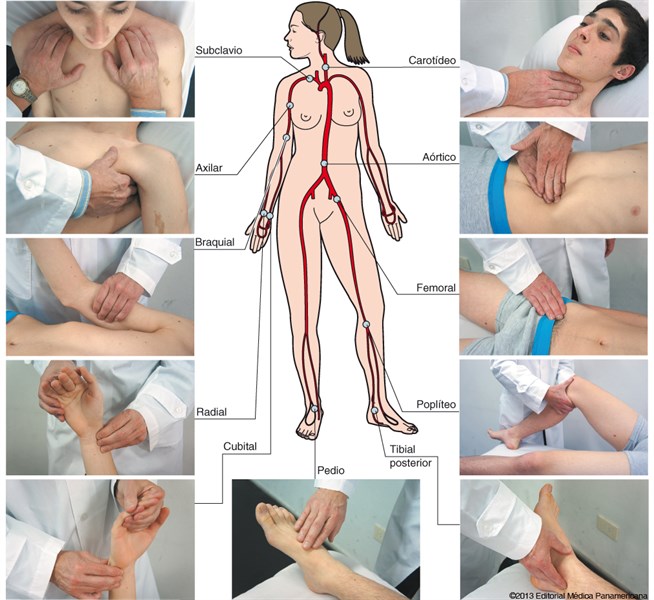 Pulsos
Radial
Carotídeo
Femoral
Aórtico
Pedio
Examen del pulso radial y simetrías
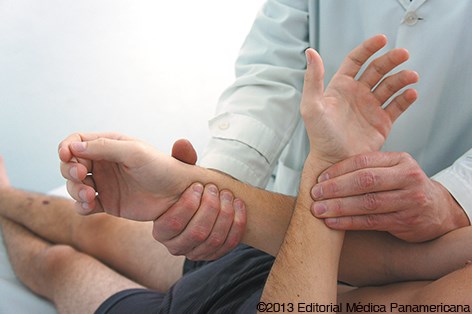 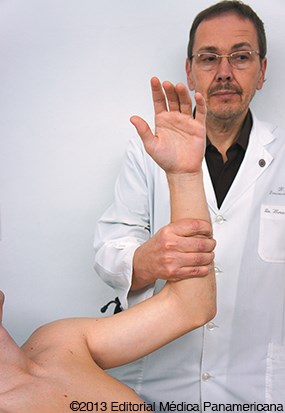 Frecuencia
Pulsos Regularidad Igualdad
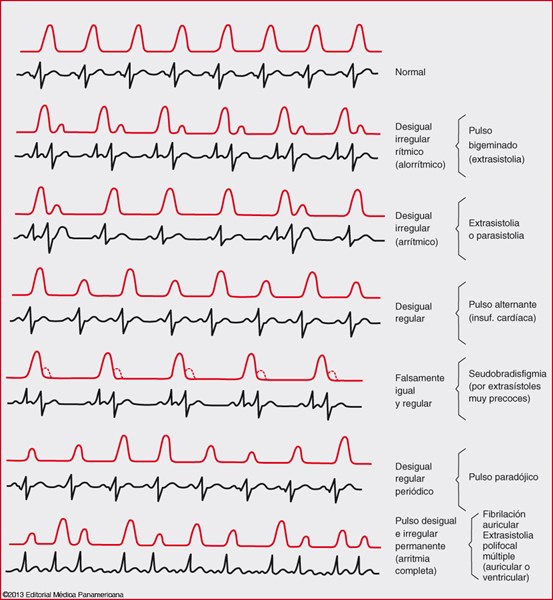 Pulsos Amplitud
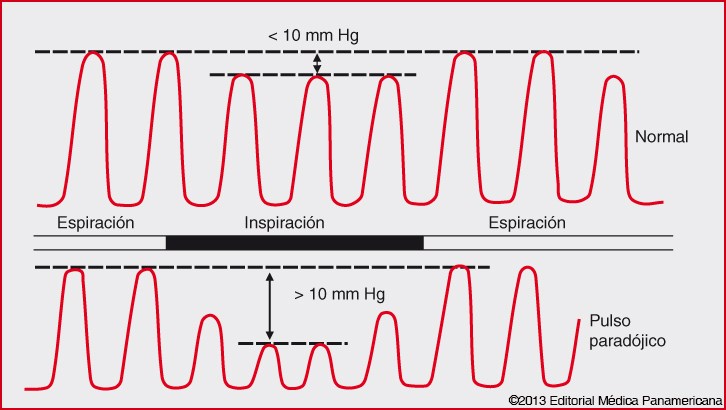 Presión Arterial
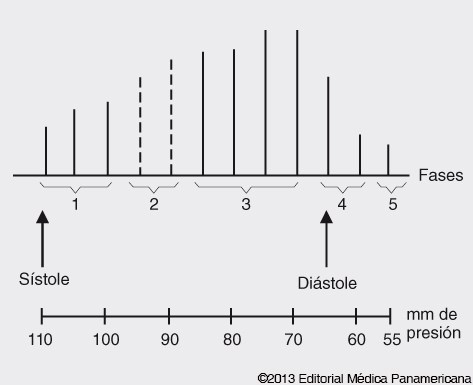 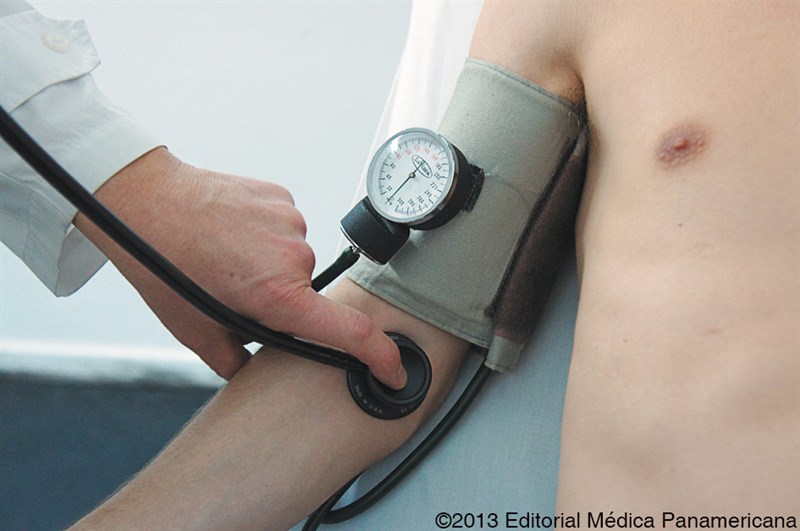 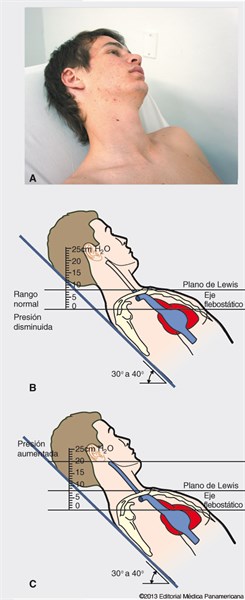 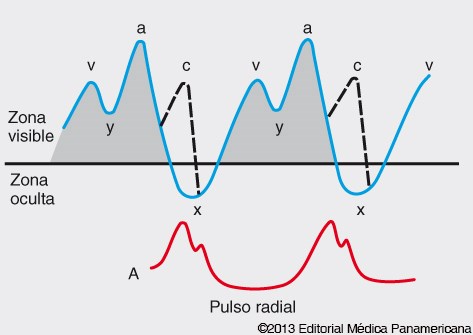 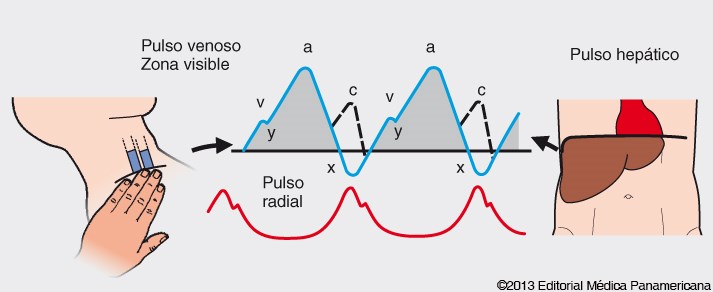 INSPECCIÓN Y PALPACIÓN
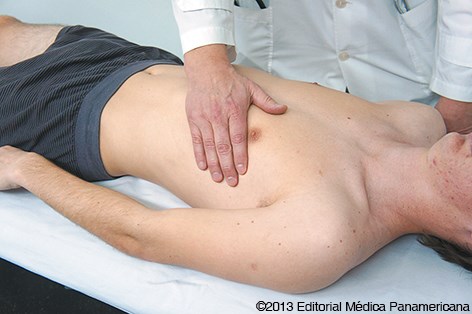 PALPACIÓN
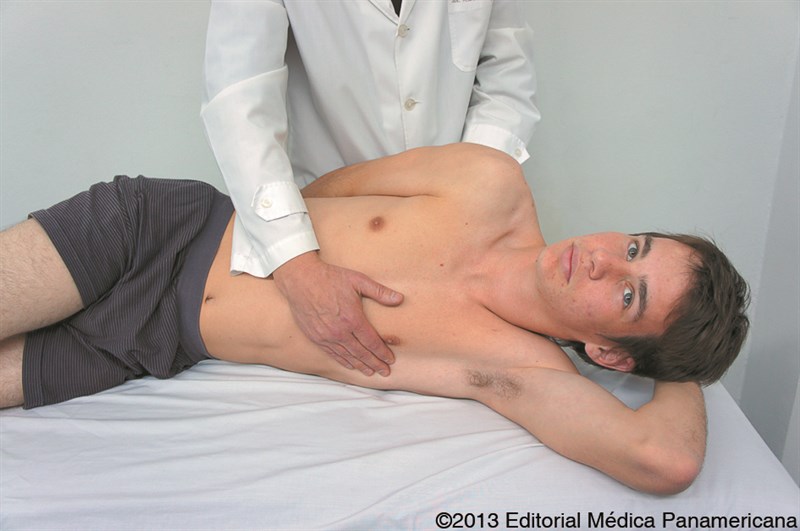 PALPACIÓN
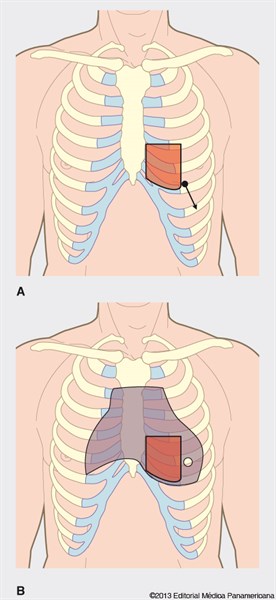 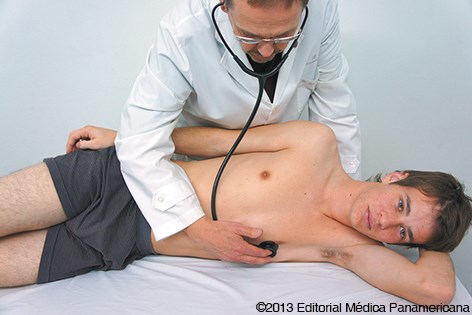 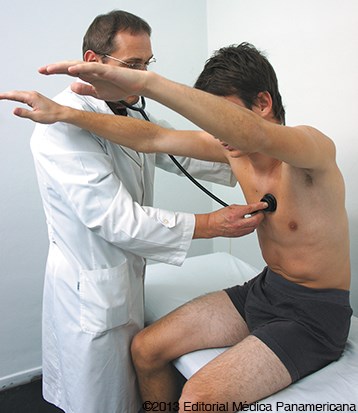 AUSCULTACIÓN
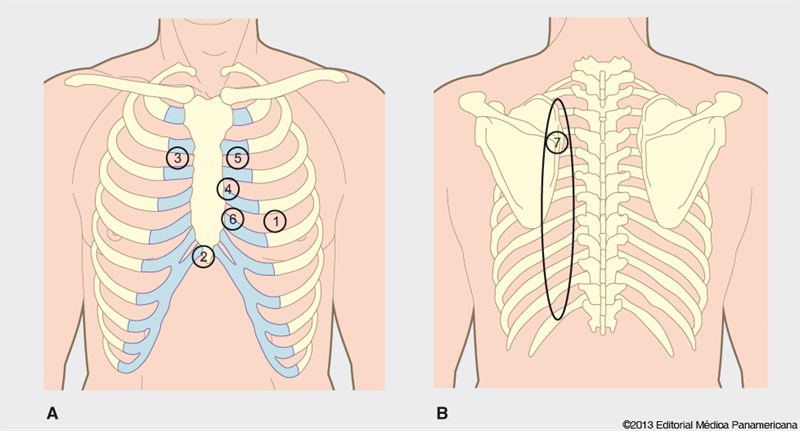 RUIDOS CARDÍACOS
R1 Y R2 DESDOBLADOS CLICS Y CHASQUIDOS
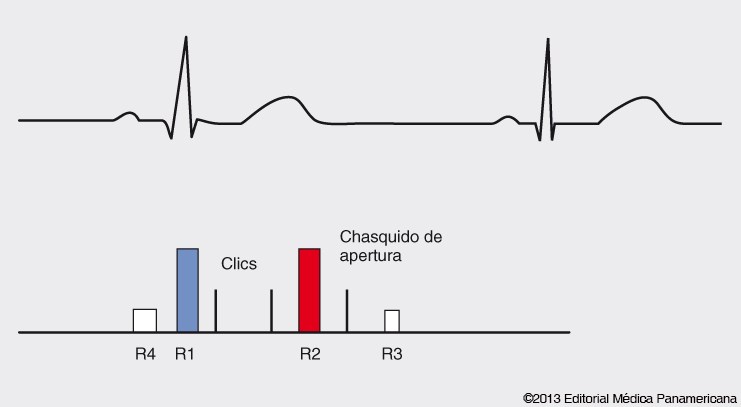 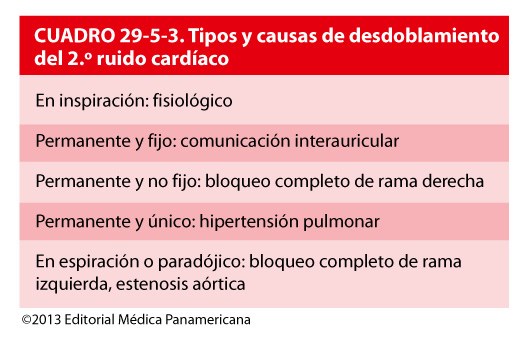 SOPLOS SISTÓLICOS
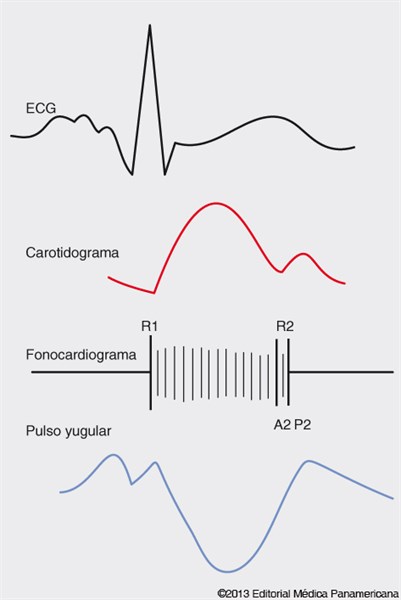 SOPLOS DIASTÓLICOS
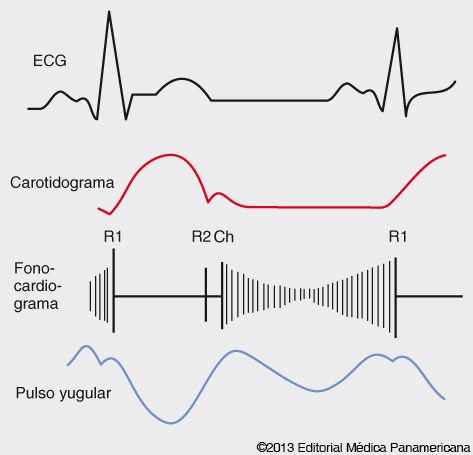 SISTODIASTÓLICO